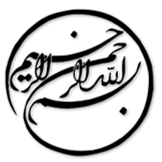 بررسی رابطه بین خودشیفتگی و افسردگی: نقش های میانجی حمایت اجتماعی درک شده و رضایت از زندگی
دانشجو:
استاد:
سال تحصیلی:
نام درس:
فصل اول: مقدمه

پیش بینی شده است که افسردگی به بزرگ ترین علت ناتوانی انسان در سطح جهانی تبدیل خواهد شد. صفات شخصیتی می تواند بر شروع و ابقای افسردگی تأثیر بگذارد. خودشیفتگی صفت مهم شخصیتی بوده که با توجه به مشکلات حفظ سلامت روان در میان خودشیفتگان ناسازگار باید مورد توجه قرار گیرد. مطالعاتی در خصوص بررسی رابطه بین خودشیفتگی و افسردگی پرداخته اند اما یافته های آن ها سازگار نبوده است. همچنین با توجه به حیاتی بودن دانستن فرایندهای میانجی گر که ریسک افسردگی را توضیح می دهند، این مطالعه با هدف بررسی ارتباط خودشیفتگی-افسردگی و مکانیسم های زمینه ای آنها انجام شد.
1/14
فصل اول
مقدمه
1
طبق بررسی ها، به طور کلی اعتقاد بر این بوده که خودشیفتگی آسیب پذیر و خودشیفتگی پاتولوژیک عوامل خطر افسردگی محسوب می شوند. با این حال، ارتباط میان خودشیفتگی گراندیوز و افسردگی یافته های متناقض تولید می-کند. تحسین خودشیفته و رقابت خودشیفته متمایزکننده دو شکل خودشیفتگی مدل تحسین خودشیفته و مفهوم رقابت (NARC) هستند. تحسین خودشیفته با تلاش برای منحصر به فرد بودن، هذیان گراندیوز، و جذابیت مشخص شده و در مقابل، رقابت خودشیفته با تلاش برای برتری، کاهش ارزش دیگران و پرخاشگری مشخص می-شود. همچنین تحسین خودشیفته معمولاً با نتایج مثبت در کوتاه مدت مرتبط است، در حالی که رقابت خودشیفته تمایل دارد با پیامدهای ناسازگارانه همراه باشد.
2/14
فصل اول
مقدمه
1
از طرفی تحقیقات قبلی نشان داده است که حمایت اجتماعی درک شده می تواند یک میانجی حفاظتی در مسیر افسردگی باشد. حمایت اجتماعی درک شده، باور ذهنی یا تجربه ای است که مردم در هنگام نیاز از شبکه های اجتماعی خود کمک دریافت خواهند کرد. اولا شواهد نشان داده که حمایت اجتماعی درک شده می تواند میانجی گر پیوند شخصیت-افسردگی باشد. دوما تحسین خودشیفته با آوردن روابط مثبت بین فردی، منابع اجتماعی را جمع کرده و شبکه های اجتماعی مردم را غنی می سازد و سوما، مدل اثر اصلی حمایت اجتماعی حاکی از آن بوده که حمایت اجتماعی مزایای سلامت روان، مانند کاهش افسردگی را فراهم می کند. رضایت از زندگی نیز یک ارزیابی شناختی از کیفیت زندگی فرد است.
3/14
فصل اول
مقدمه
1
لطفا توجه داشته باشيد
که اين فايل تنها بخشی از محصول بوده و صرفا جهت معرفی محصول ميباشد
برای خريداری و دانلود فايل کامل مقاله به زبان فارسی
با فرمت پاورپوينت (با قابليت ويرايش(
اينجا کليک نماييد.
فروشگاه اينترنتی ايران عرضه www.iranarze.ir
5
4
3
2
1